Проектирование
режима работы, 
календарного учебного графика
Организационный раздел ООП
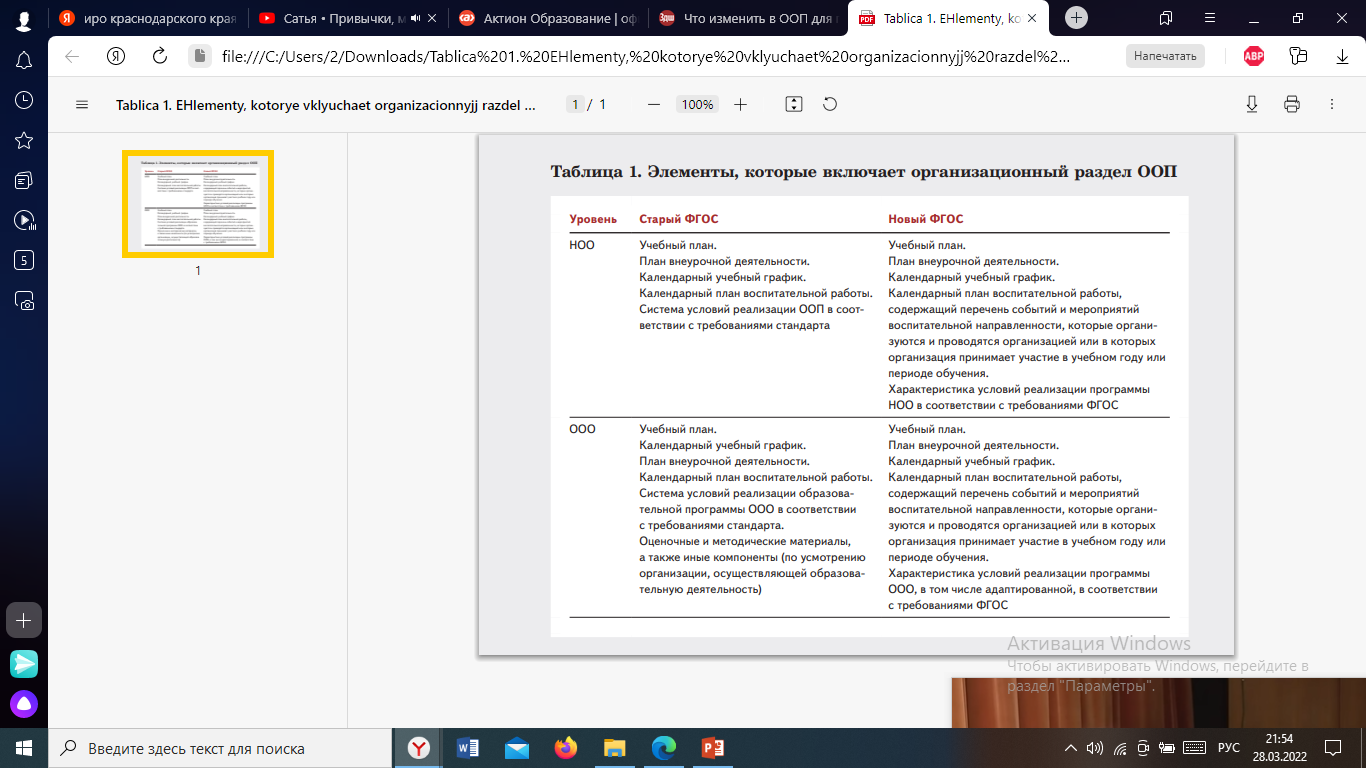 ФГОС             Календарный учебный график разрабатывается Организацией в соответствии с требованиями к организации образовательного процесса, предусмотренными Гигиеническими нормативами и Санитарно-эпидемиологическими требованиями.
Зона ответственности ОО
Что такое календарный учебный график (КУГ)
КУГ вместе с УП– организационное ядро ООП
Каждая ООП содержит свой КУГ (перспективный?) соответствующего уровня образования.
Не нужны специальные маркеры о согласовании и утверждении КУГ.
КУГ нужно разработать в соответствии с требованиями санитарных правил и гигиенических нормативов.
Потребители образовательных услуг: обучающиеся, их родители (законные представители), педагоги. 
Разработка КУГ должна предшествовать разработке УП
Актуальные санитарные нормативы
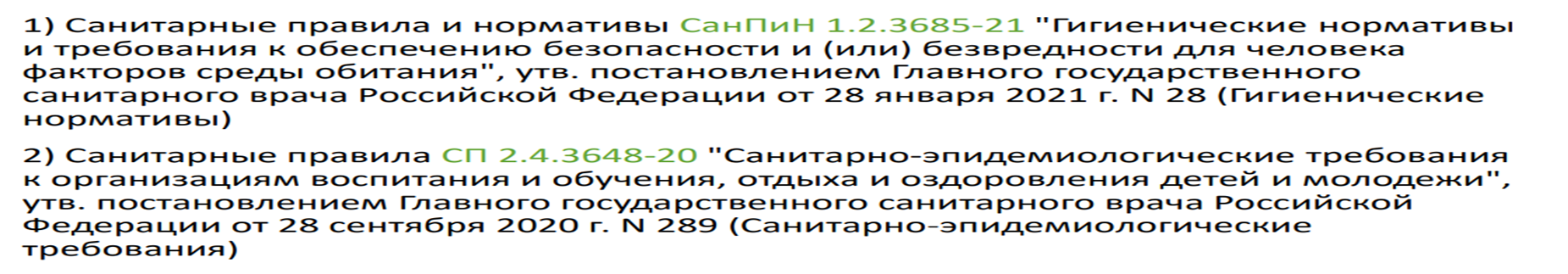 Таблица 6.6  СанПин 1.2.3685-21, пункт 3.4 СП 2.4.3648-20
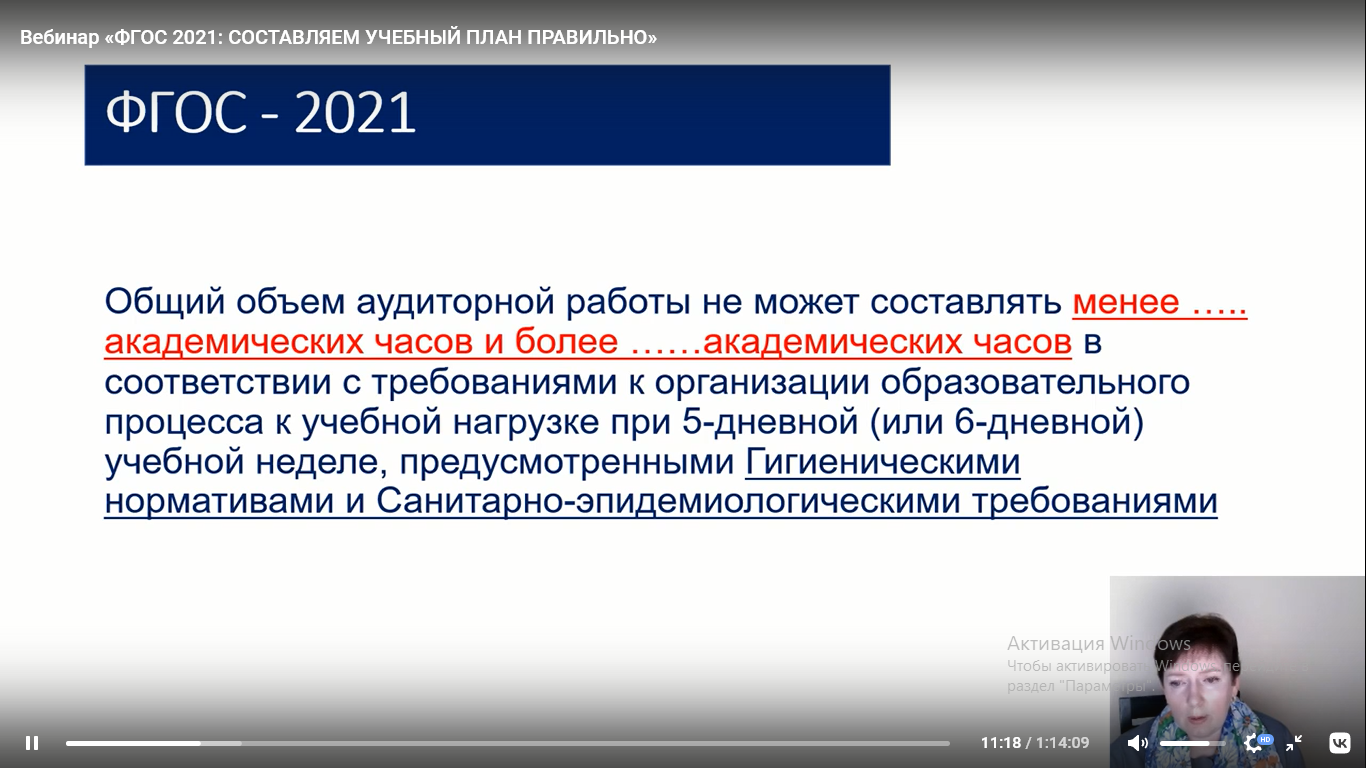 Как разработать КУГ
Соотношение продолжительности учебного года и количества учебных недель!
КУГ должен помочь минимизировать объем уплотнения учебного материала, который зависит от производственного календаря
Использовать производственные календари, которые ежегодно утверждает Правительство!
Производственный календарь 2022-23 учебного года
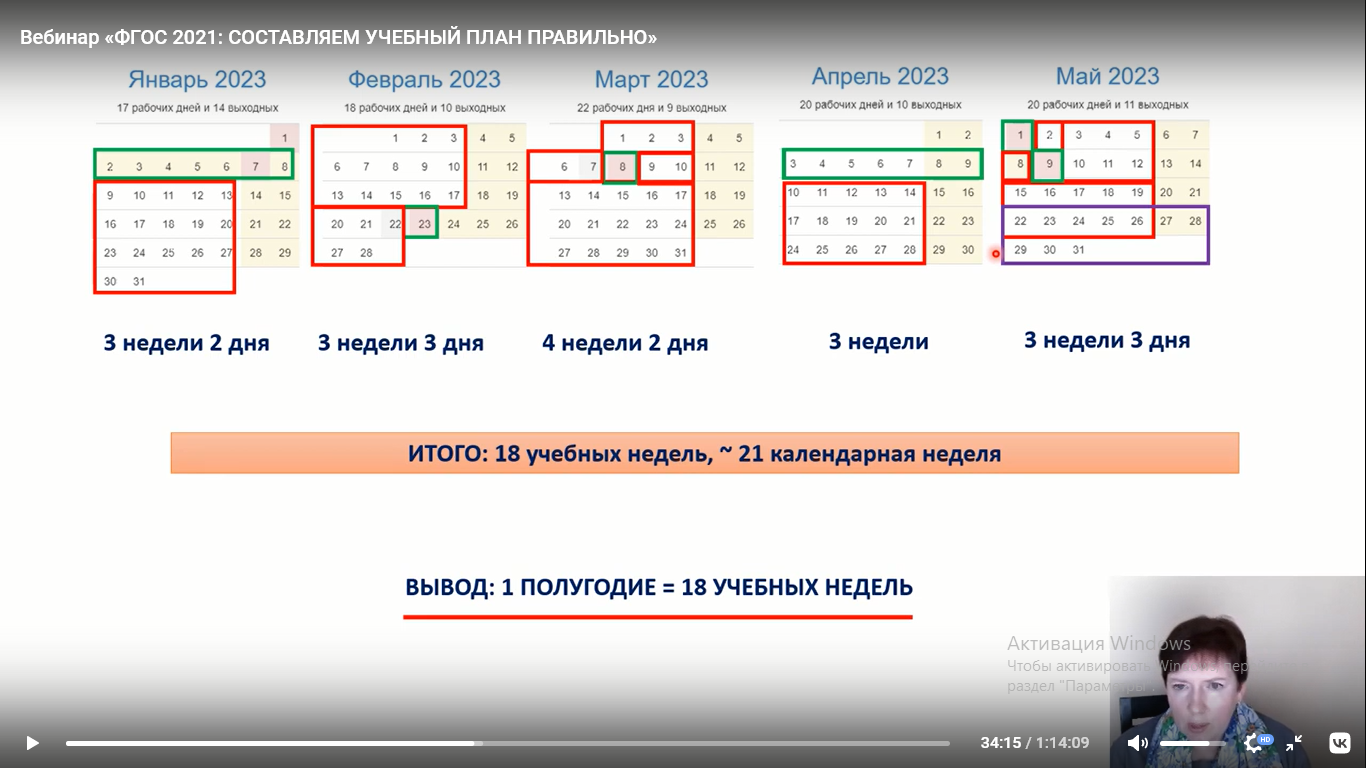 1 полугодие -16 учебных недель (+ 2 дня) при 17 календарных неделях, 2 полугодие -18 учебных недель при 21 календарной неделе
Продолжительность учебного года 38 недель
Продолжительность учебных недель
 34 недели
Сроки промежуточной аттестации
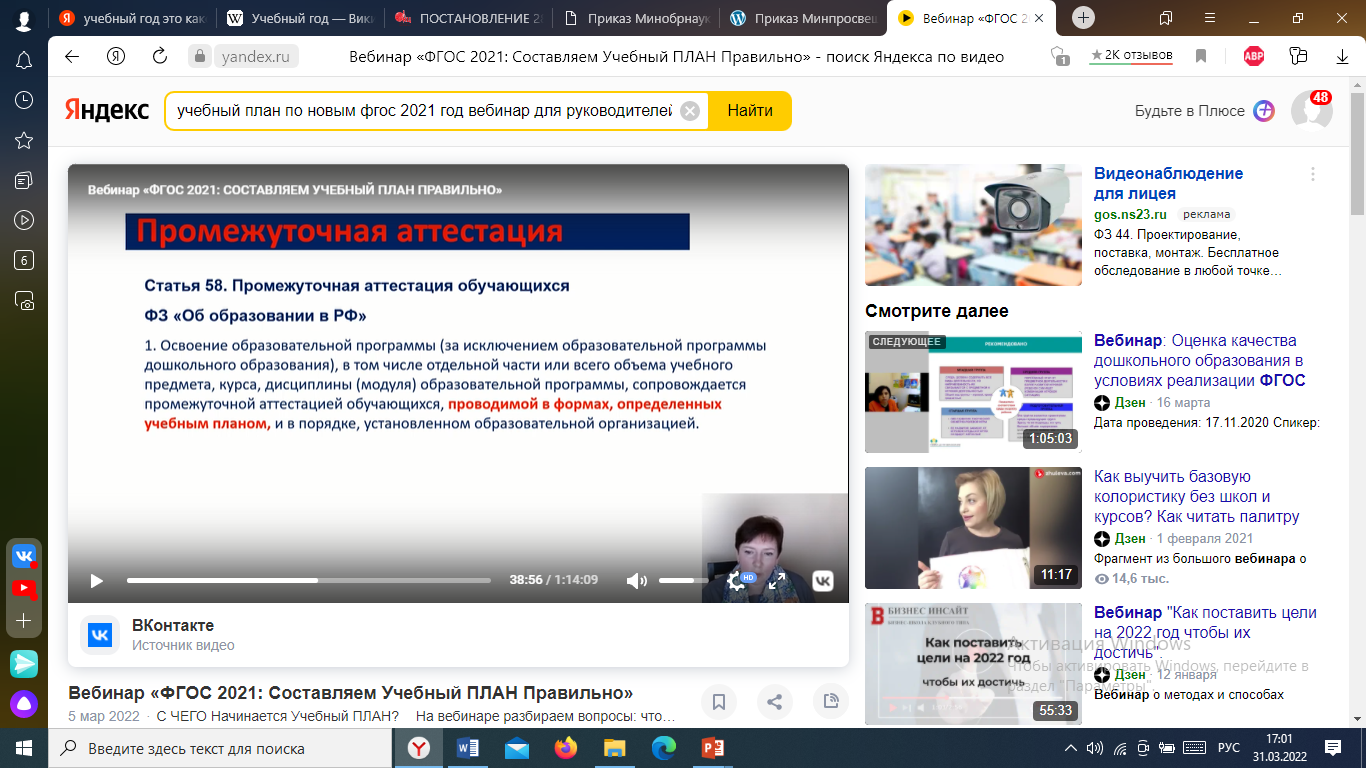 Все виды аттестаций, кроме итоговой государственной, проводятся за счет времени, отведенного на учебный предмет.
Наличие академических часов на промежуточную аттестацию в РП.
Промежуточная аттестация – оценка результатов освоения ООП по итогам учебного года (правовые аспекты организации обучения неуспевающего ученика).
При проведении промежуточной аттестации за рамками часов учебного предмета сократится количество учебных недель.
Контрольно - оценочные материалы являются частью ООП.
Единый график проведения оценочных процедур сучетом форм проведения промежуточной аттестации.
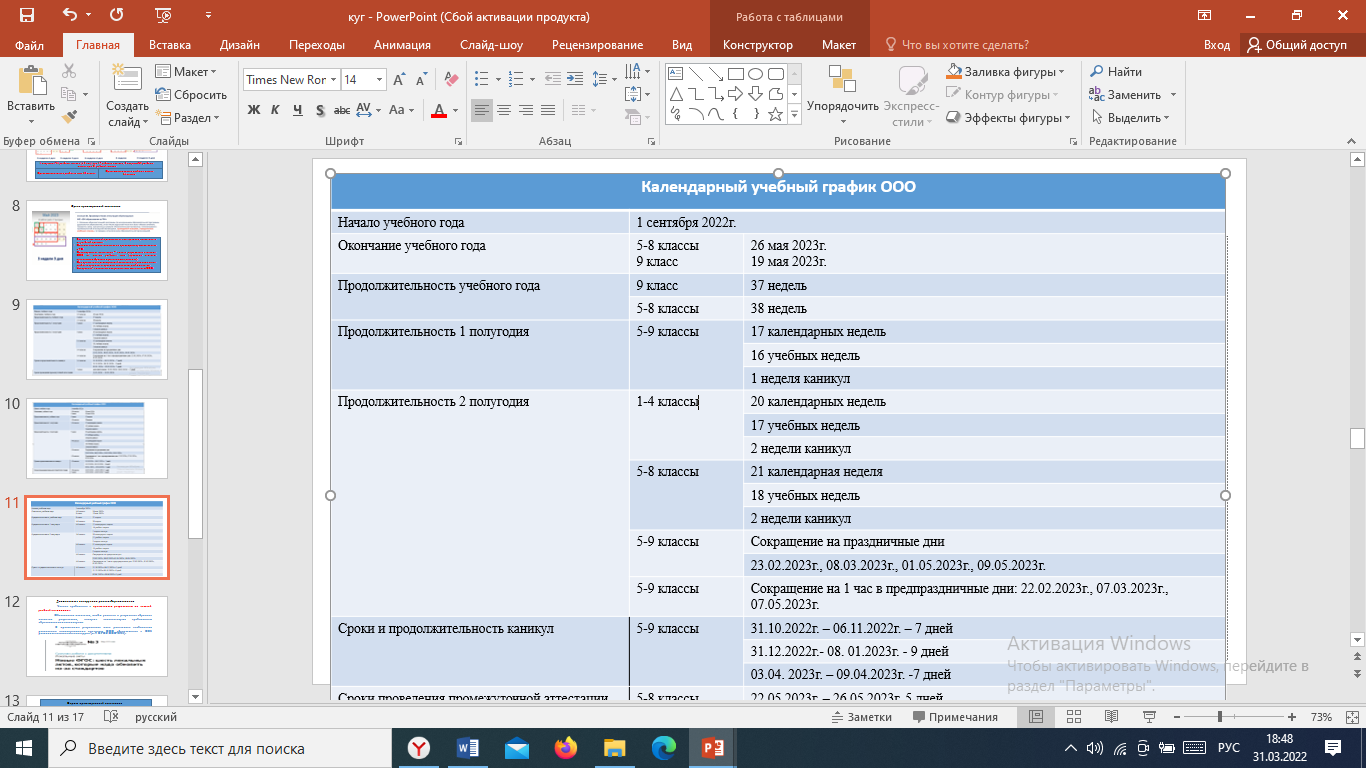 Как вносить изменения в календарный учебный график 
                    
            Приказ о внесении соответствующих изменений в ООП. 
            Основание для внесения изменений - проблемы с выполнением объема рабочих программ по следующим причинам: 
введение дополнительных выходных или праздничных дней; 
карантинные мероприятия из-за эпидемиологической ситуации; 
неблагоприятные погодные условия;
 …
Не вправе вносить изменения в график представители федеральных государственных органов, органов государственной власти и местного самоуправления, которые осуществляют управление в образовательной сфере (ч. 10 ст. 13 Закона № 273-ФЗ).
При принятии локальных нормативных актов, затрагивающих права обучающихся и работников ОО, учитывается мнение советов обучающихся, советов родителей, представительных органов обучающихся, а также в порядке и в случаях, которые предусмотрены трудовым законодательством, представительных органов работников (при наличии таких представительных органов) (ч. 3 ст. 30 Федерального закона № 273-ФЗ).
Режим занятий
Обязательный документ (если в ОО нет Режима занятий, надзорные органы признают это нарушением).
Нельзя совмещать с расписанием уроков, календарным учебным графиком, режимом работы сотрудников, режимом питания школьников, пропускным режимом, режимом занятости обучающихся в период летнего отдыха, порядком промежуточной итоговой аттестации, планом внеурочной деятельности, положением овнеурочной деятельности…
Документ о режиме занятий – локальный акт, он действует с момента его утверждения или введения в действие и до момента его отмены.
Имеет маркеры о согласовании и утверждении, так как является самостоятельным документом.
 Организация обучения с делением классов на группы  указывается в пояснительной записке Учебного плана.
Нормативно-правовое обоснование
Федеральный закон от 29.12.2012 № 273-ФЗ «Об образовании в Российской Федерации»
САНПИН 1.2.3685-21 "Гигиенические нормативы и требования к обеспечению безопасности и (или) безвредности для человека факторов среды обитания"
СП 2.4.3648-20 "Санитарно-эпидемиологические требования к организациям воспитания и обучения, отдыха и оздоровления детей и молодежи«
Устав ОО
Даты начала и окончания учебного года, продолжительность учебного года, сроки и продолжительность каникул, сроки проведения промежуточной аттестации, а также и плановые перерывы при получении образования для отдыха и иных социальных целей (каникул) по календарным периодам учебного года устанавливаются в календарном учебном графике основных образовательных программ общего образования соответствующего уровня образования.
         
Учебный год в школе начинается 1 сентября и заканчивается в соответствии с учебным планом основной календарным учебным графиком основной образовательной программы соответствующего уровня образования. Если 1 сентября приходится на выходной день, учебный год начинается в первый следующий за ним рабочий день

Учебный год для обучающихся в очно-заочной, заочной форм обучения

Продолжительность учебных периодов: четверти или триместры

Продолжительность учебной недели
Режим учебного дня
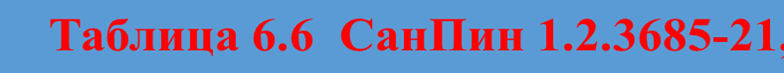 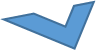 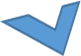 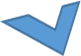 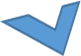 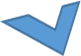 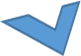 Начало второй смены не регламентируется НПА
Продолжительность урока (академический час)
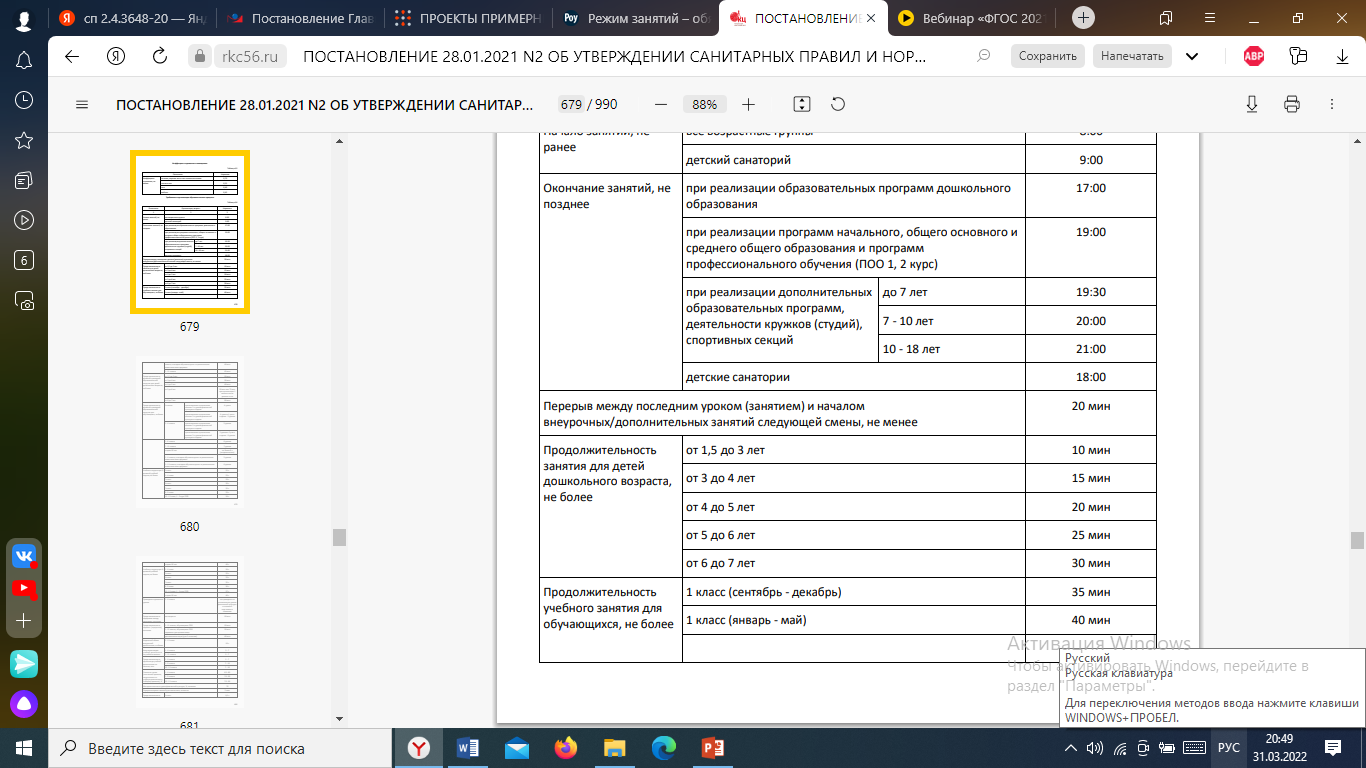 ?
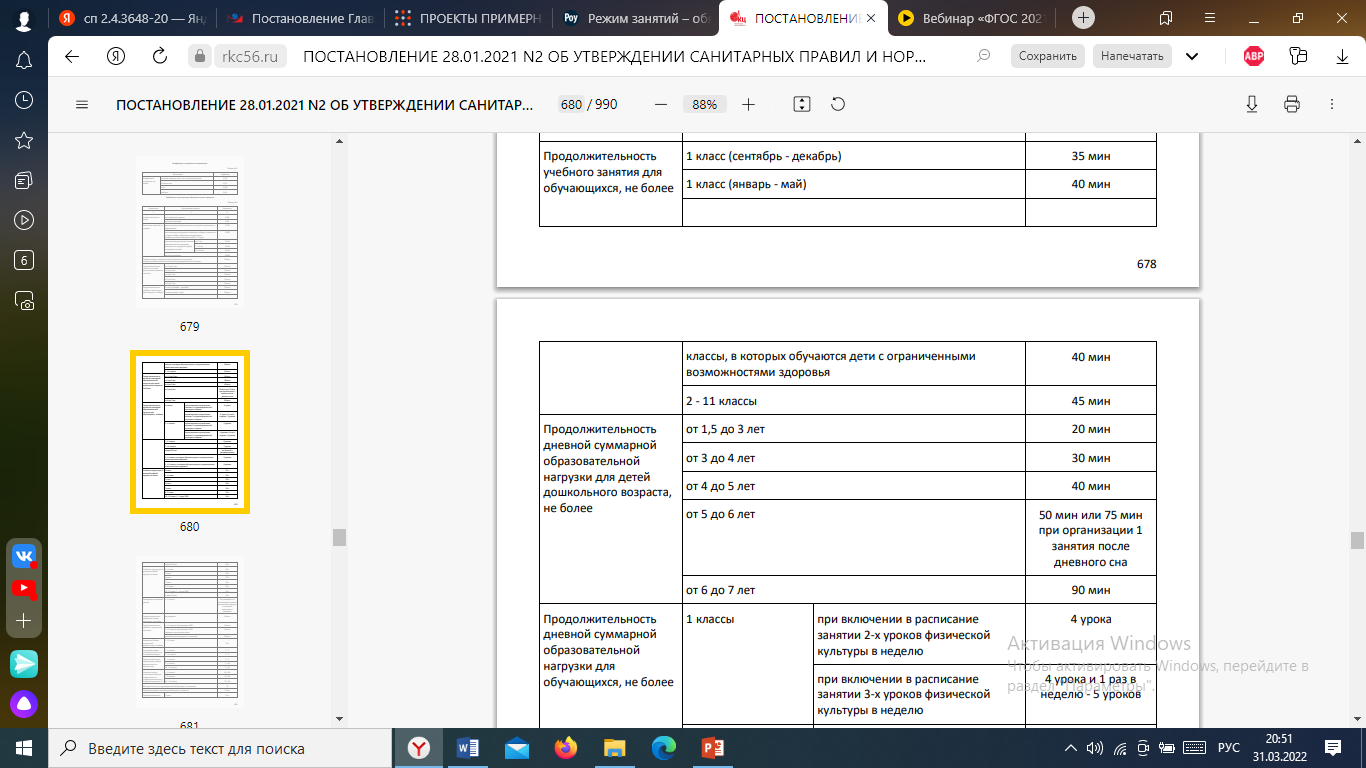 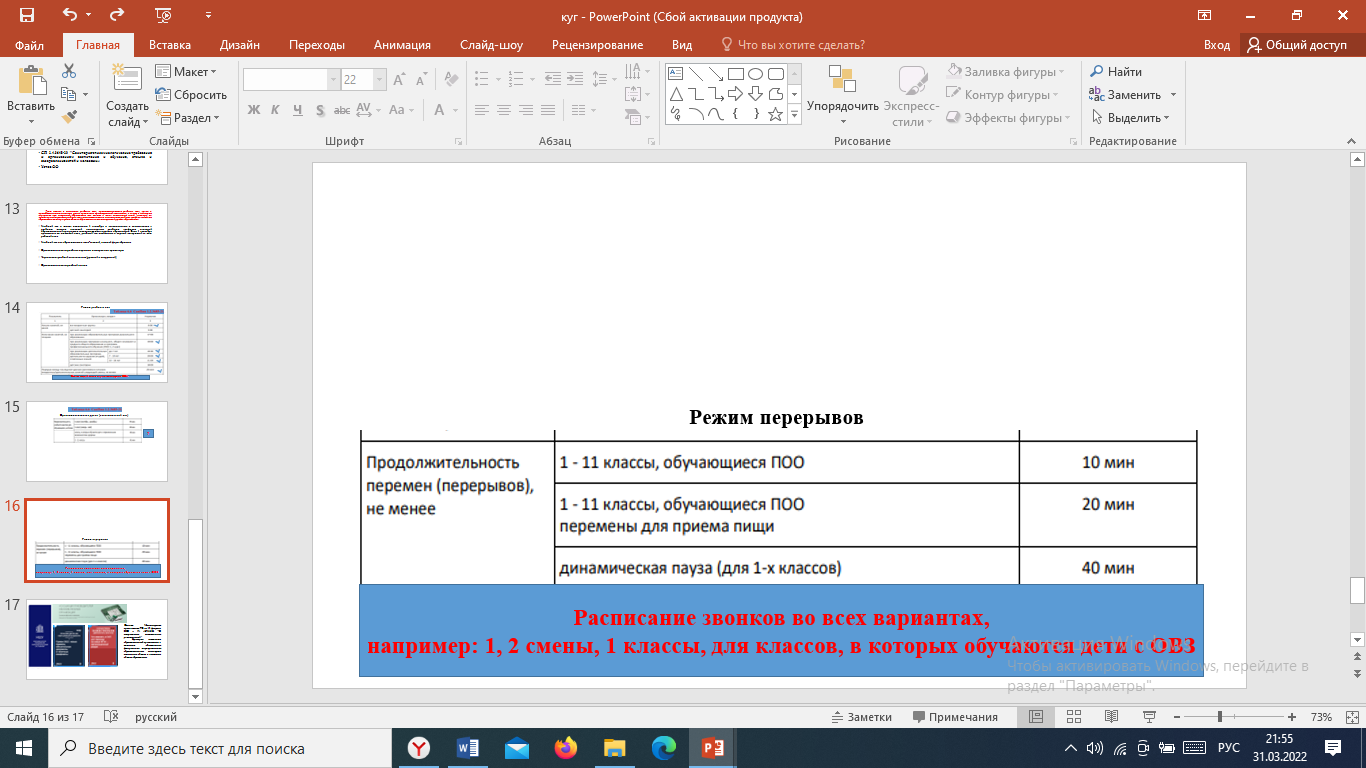 Самостоятельный документ
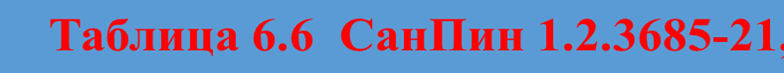 Расписание уроков
Таблицы 6.9-6.11
Пункт 3.4 СП 2.4.3648-20
Расписание уроков составляется с учетом дневной и недельной умственной работоспособности обучающихся и шкалы трудности учебных предметов, определенной гигиеническими нормативами.
                  Образовательная недельная нагрузка распределяется равномерно в течение учебной недели, при этом объем максимально допустимой нагрузки в течение дня составляет:

для обучающихся 1-х классов - не должен превышать 4 уроков и один раз в неделю - 5 уроков, за счет урока физической культуры,

для обучающихся 2-4 классов - не более 5 уроков и один раз в неделю 6 уроков за счет урока физической культуры,

для обучающихся 5-6 классов - не более 6 уроков,

для обучающихся 7-11 классов - не более 7 уроков.
                   Для предупреждения переутомления в течение недели обучающиеся должны иметь облегченный учебный день в среду или в четверг.
Особенности организации образовательного процесса
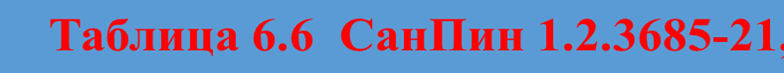 Проведение сдвоенных уроков
Количество видов учебной деятельности на учебном занятии
Продолжительность одного вида учебной деятельности на занятии
Плотность урока (отношение времени, затраченного на учебную деятельность
Продолжительность выполнения домашних заданий
Вес ежедневного комплекта учебников и письменных принадлежностей
Продолжительность использования ЭСО (таблица 6.8)
Показатели продолжительности проветривания учебных помещений и рекреаций в зависимости от температуры наружного воздуха (таблица 6.12)
Показатели, при которых проводятся занятий физической культурой на открытом воздухе в холодный период года (таблица 6.13).
Организация учебного процесса на уроках технологии, физической культуры, информатики…
Режим двигательной активности обучающихся
Режим реализации программ дополнительного образования
Режим ГПД
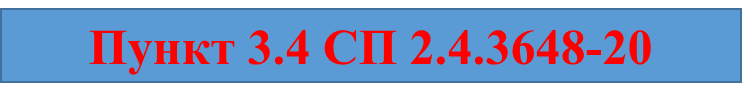 Режим внеурочной деятельности
План ВД определяет формы организации и объем ВД для обучающихся при освоении ими программы начального/основного общего образования (до …академических часов за … года/лет обучения) с учетом образовательных потребностей и интересов обучающихся, запросов родителей (законных представителей) несовершеннолетних обучающихся, возможностей Организации.
                              ВД направлена на достижение планируемых результатов освоения программы начального/основного общего образования с учетом выбора участниками образовательных отношений учебных курсов ВД из перечня, предлагаемого Организацией.
Чередование урочной и внеурочной деятельности

                            Формы организации образовательной деятельности, чередование урочной и внеурочной деятельности при реализации программы ООП, в том числе адаптированной, Организация определяет самостоятельно.
                            Часы, отведенные на ВД, должны быть организованы в формах, отличных от урочных, предусматривающих проведение общественно полезных практик, исследовательской деятельности, реализации образовательных проектов, экскурсий, походов, соревнований, посещений театров, музеев и иные формы.
                             Урочная деятельность обучающихся с ограниченными возможностями здоровья организуется по 5 дневной учебной неделе, в субботу возможны организация проведение внеурочной деятельности. 
                             Возможность чередовать уроки с занятиями по ВД. При этом перерыв соответствует продолжительности перемен минут, ведь внеурочные занятия организуют в формах, которые отличаются от классно-урочной формы. 
                            Факультативные занятия и занятия по программам дополнительного образования, планируют на дни с наименьшим количеством обязательных уроков. Между началом факультативных (дополнительных) занятий и последним уроком необходимо организовывать перерыв продолжительностью не менее 20 минут.
                            Продолжительность перемены между урочной и ВД должна составлять не менее 30 минут, за исключением обучающихся с ОВЗ, обучение которых осуществляется по специальной индивидуальной программе развития.
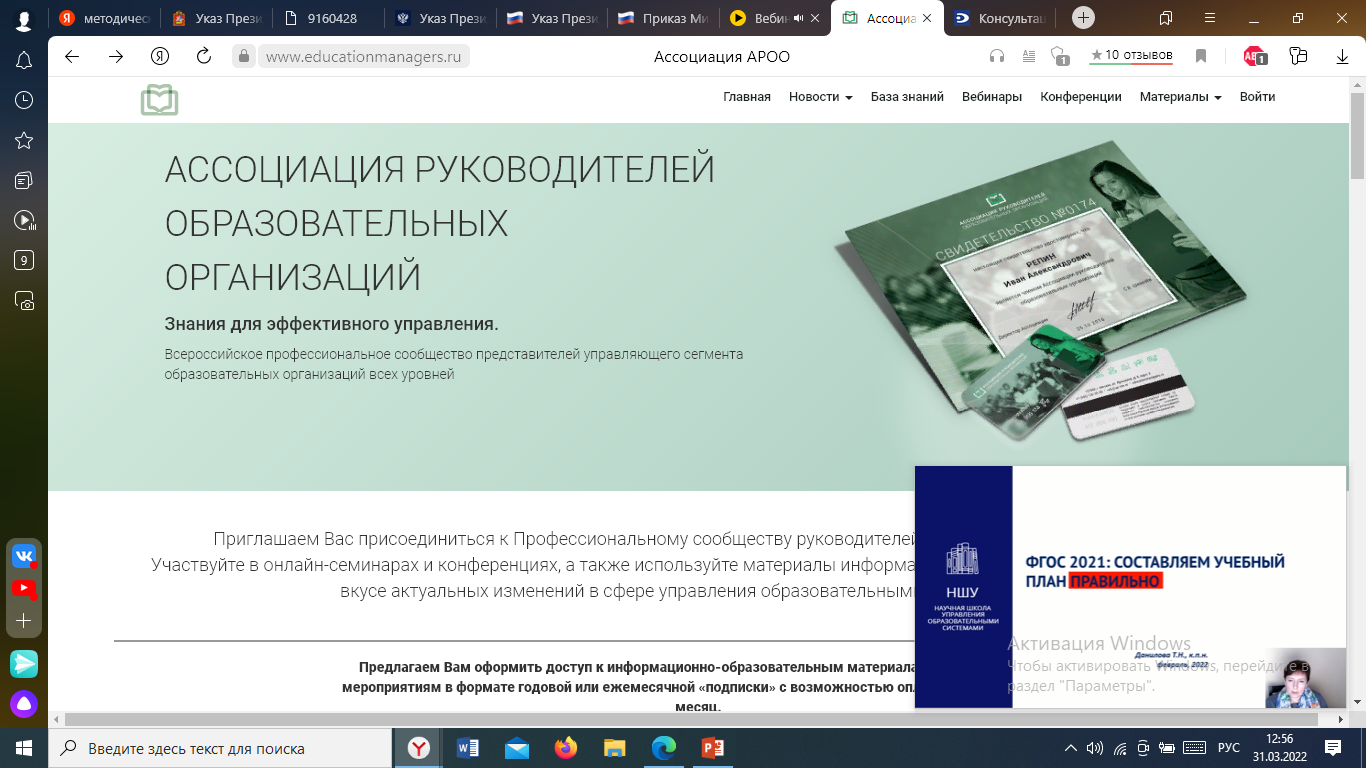 Письмо Министерства просвещения РФ от 15 февраля 2022 г. № АЗ-113/03 “О направлении методических рекомендаций”
             Критерии готовности образовательной организации к введению обновленных федеральных государственных образовательных стандартов начального общего и основного общего образования
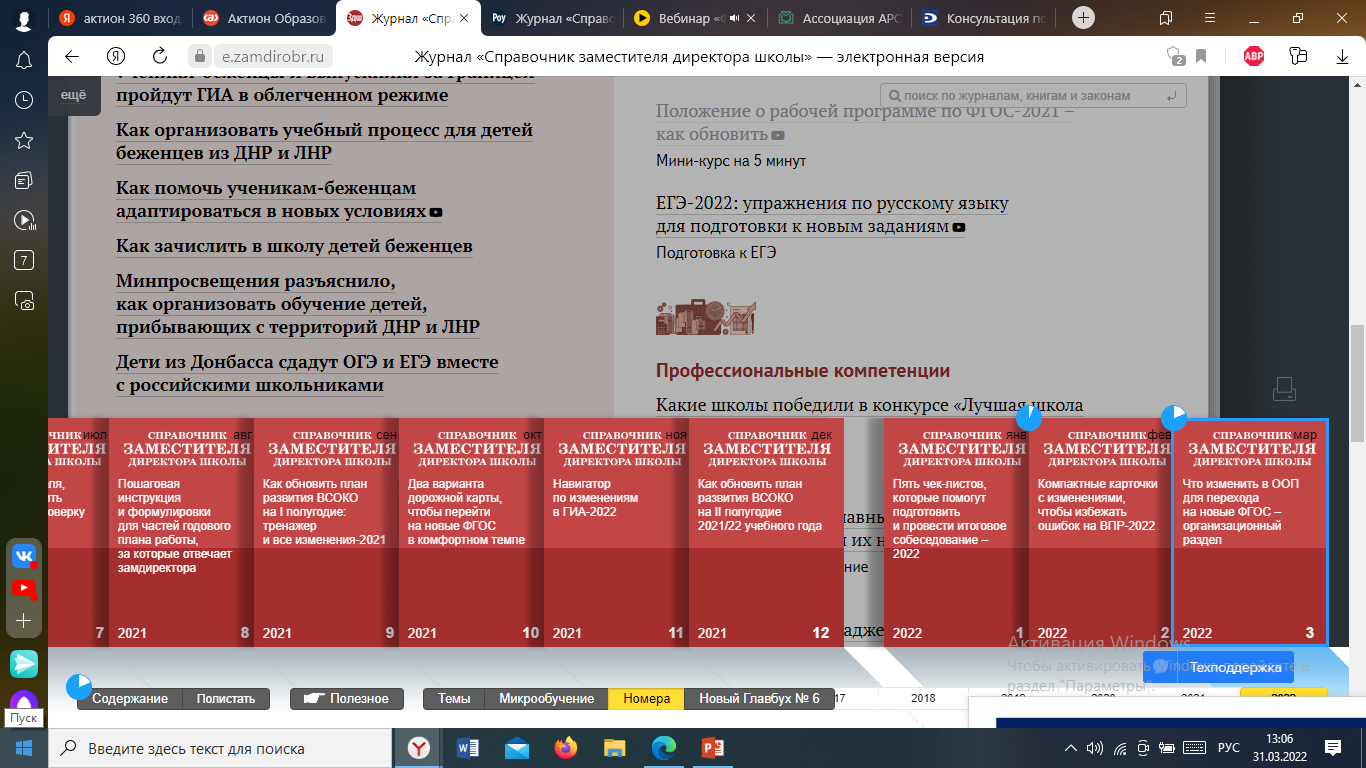 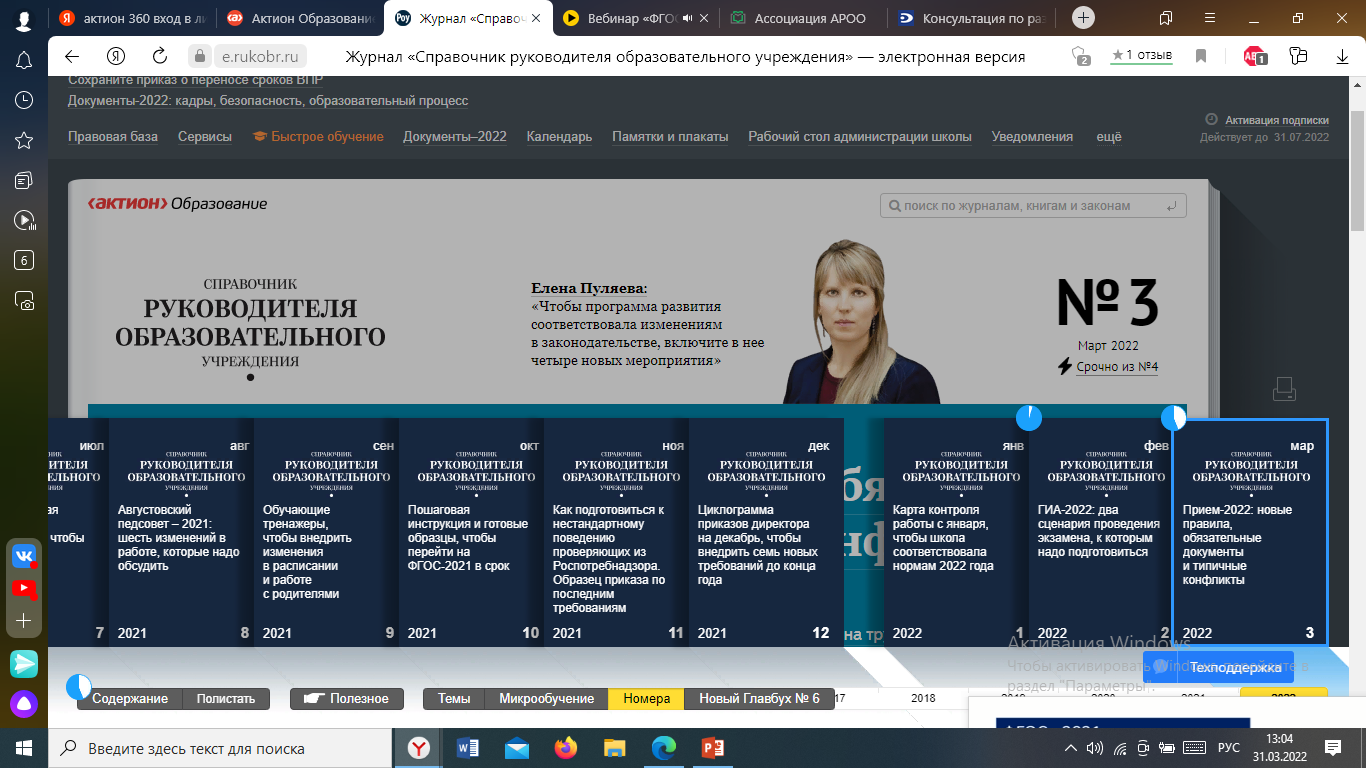